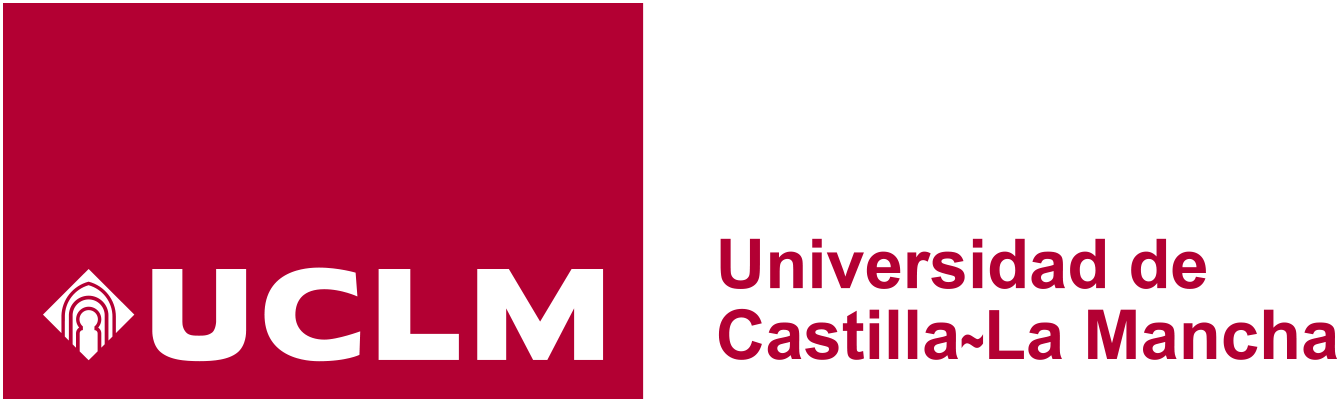 Vicerrectorado de Profesorado y Desarrollo Profesional 
Vicerrectorado de Estudios, Calidad y Acreditación
Informe del Vicerrector
Consejo de Gobierno
Ciudad Real, 9 de marzo de 2021
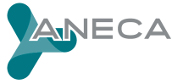 PLAN DOCENTIA
FILOSOFÍA DEL PLAN
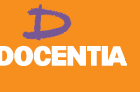 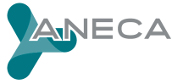 DOCENTIA (Programa ANECA): 
Futuro sexenio de docencia
Acreditaciones profesorado
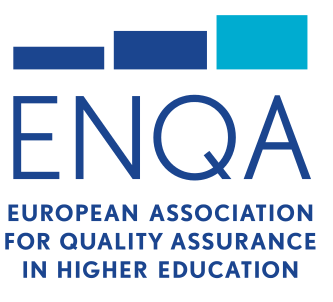 2
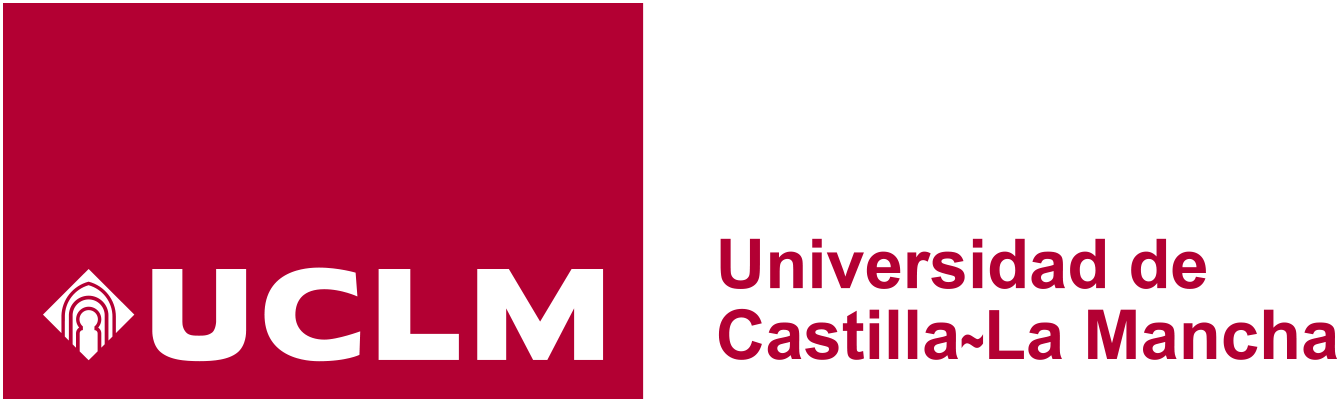 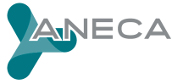 PLAN DOCENTIA
OTRAS UNIVERSIDADES ESPAÑOLAS
Mayoría Universidades Españolas en DOCENTIA (>94%)
Territorio ANECA (15 Universidades):
No iniciado UCLM y 2 no participan (U. Internacional Menéndez Pelayo, Universidad Europea del Atlántico)
A nivel nacional:
No participan:  2 territorio ANECA y otras privadas
Diseño no presentado: UCLM, U. Alfonso X "El Sabio“, U. Pontificia Comillas, U. Camilo José Cela (4 Universidades)
Diseño verificado: 24 Universidades (Ventaja 1-2 años)
Fase implantación: 24 Universidades (Ventaja 2-4 años)
Certificadas: 20 Universidades (Ventaja ≥ 4-5 años)
Fuente:
http://www.aneca.es/Programas-de-evaluacion/Evaluacion-institucional/DOCENTIA/Resultados
3
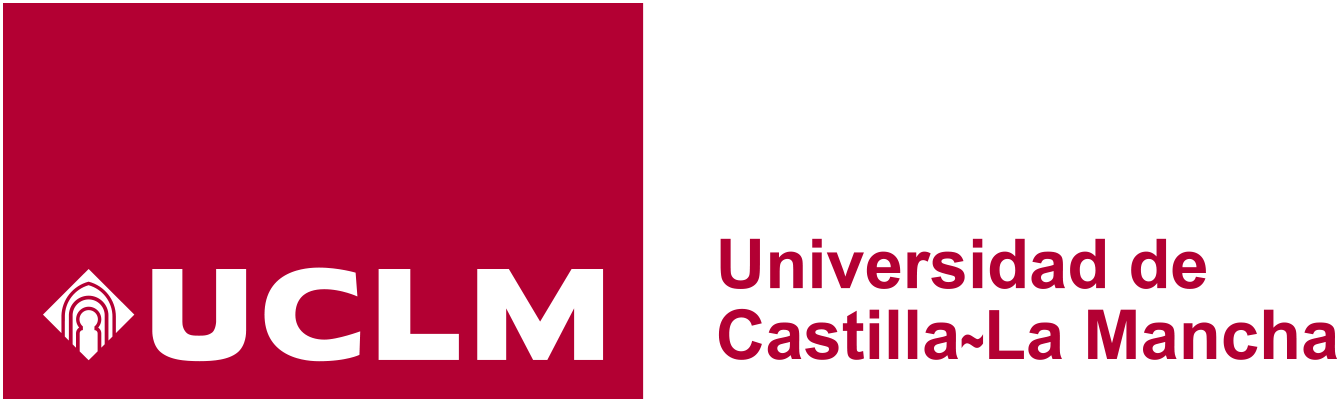 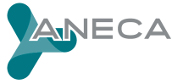 PLAN DOCENTIA
FILOSOFÍA DEL PLAN
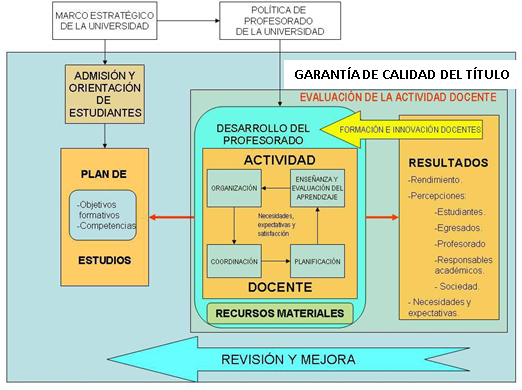 Analiza Resultados:
Rendimiento.
Percepciones: Estudiantes, egresados, profesorado, responsables académicos y sociedad.
Necesidades y expectativas.
4
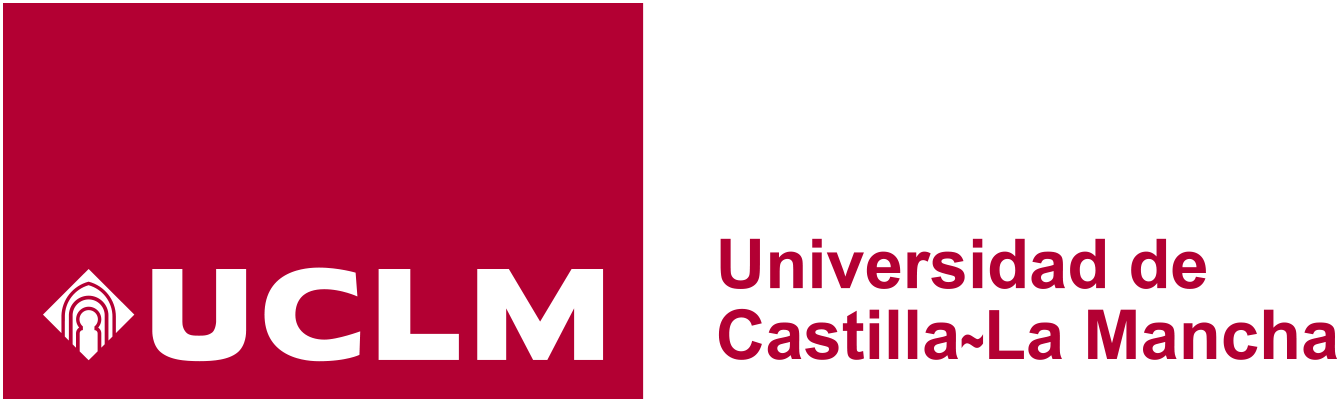 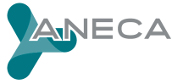 PLAN DOCENTIA
FASES DEL PLAN
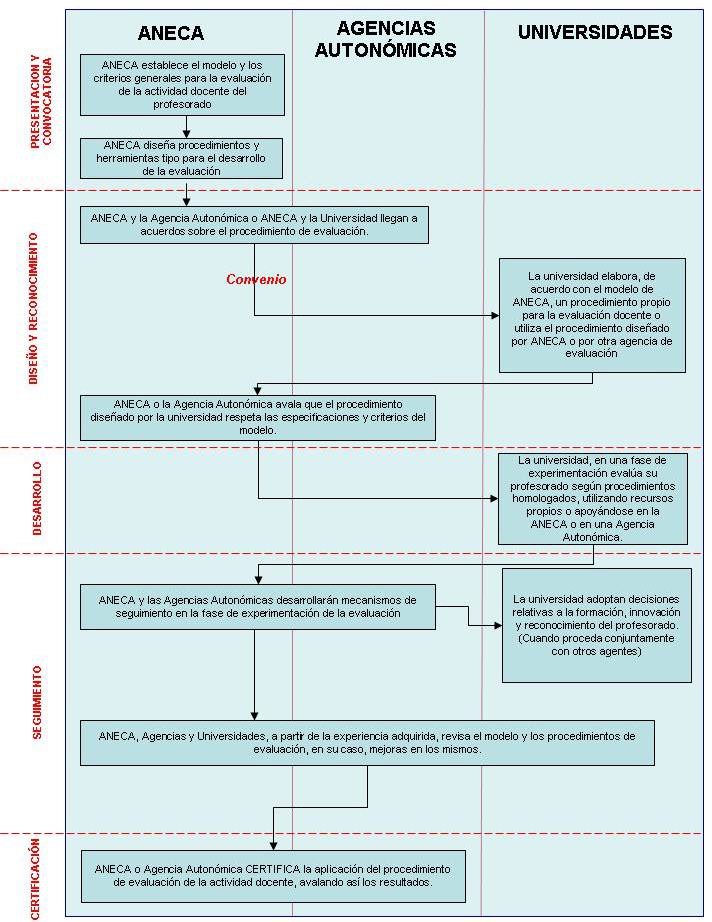 Fase 0: CONVOCATORIA (última 2015 posible revisión 2021)
Fase I: DISEÑO
Fase II: 
EVALUACIÓN EXTERNA DISEÑO
Fase III: 
SEGUIMIENTO IMPLANTACIÓN
Fase IV: CERTIFICACIÓN
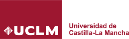 5
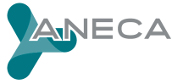 PLAN DOCENTIA
PREVISIÓN FASES DEL DOCENTIA-UCLM
Fase 0: Inicio

Fase I: DISEÑO
Diseño manuales evaluación docente

Fase II: EVALUACIÓN EXTERNA DISEÑO
Evaluación modelo DOCENTIA por ANECA.

Fase III: SEGUIMIENTO IMPLANTACIÓN
Evaluados positivamente → Implantación

Fase IV: CERTIFICACIÓN
Evaluación institucional ANECA
6
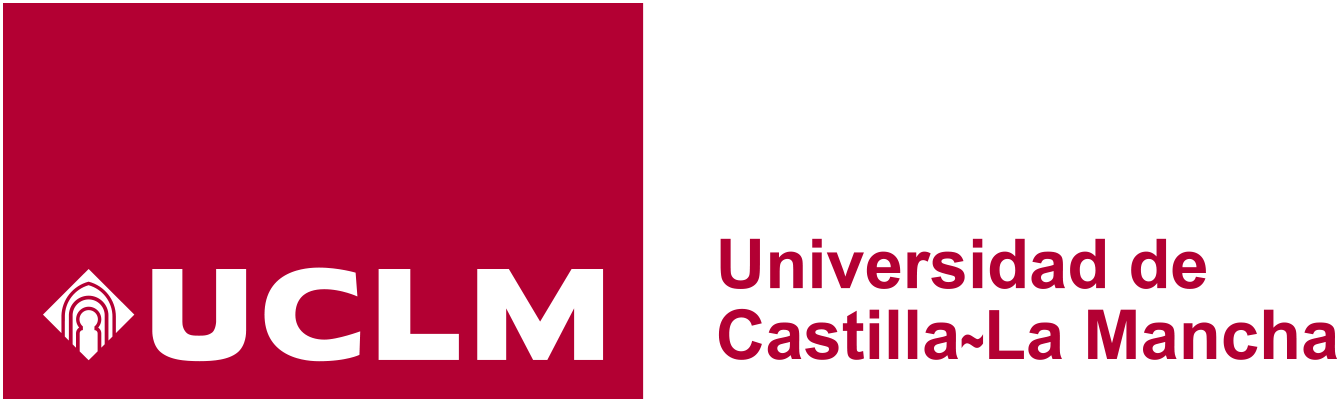 PLAN DOCENTIA
MODELO DE EVALUACIÓN DOCENTIA-UCLM
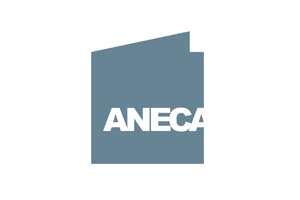 Dimensiones
Propuesta UCLM
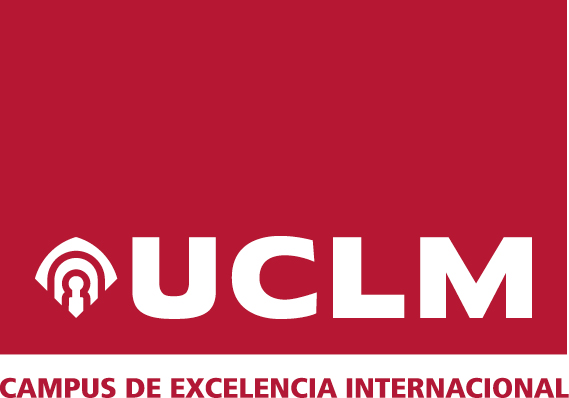 Obligatorias ANECA
Dedicación docente

Planificación de la actividad docente
Desarrollo de la actividad docente
Resultados de la actividad docente
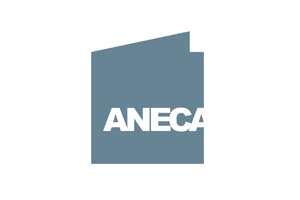 Propuesta UCLM
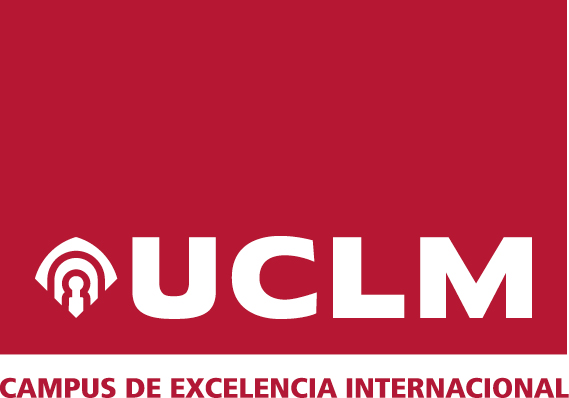 E. Aportación a las líneas estratégicas de la UCLM
7
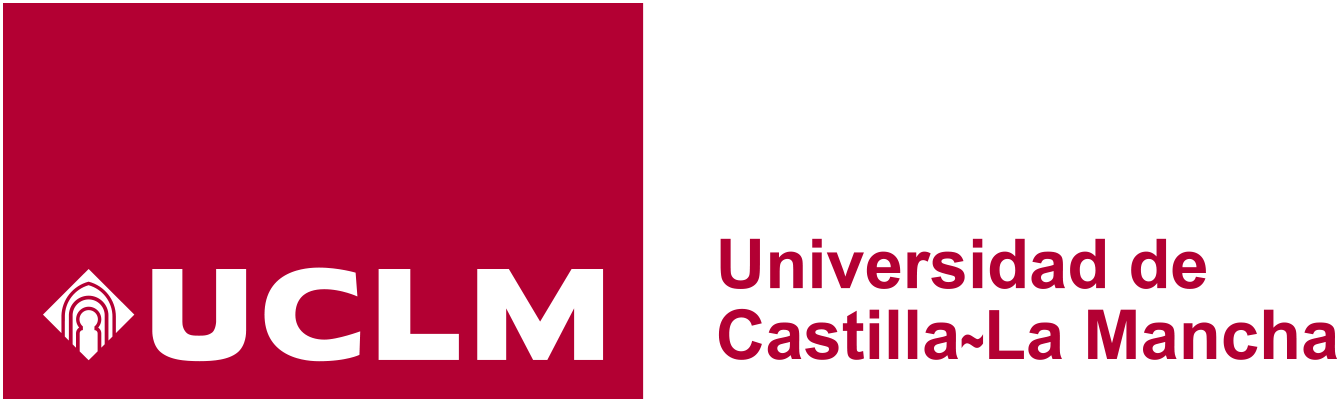 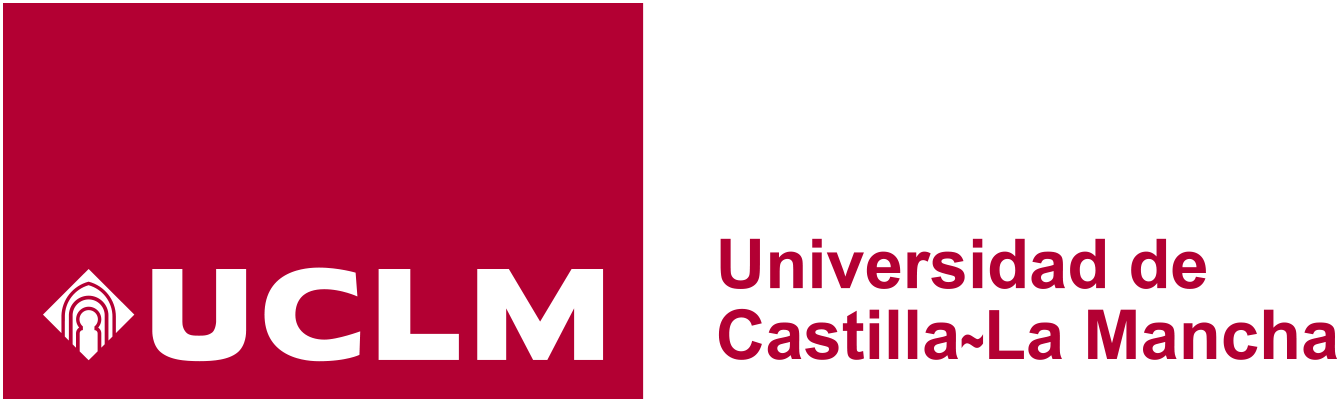 Vicerrectorado de Profesorado y Desarrollo Profesional 
Vicerrectorado de Estudios, Calidad y Acreditación
Informe del Vicerrector
Consejo de Gobierno
Ciudad Real, 9 de marzo de 2021